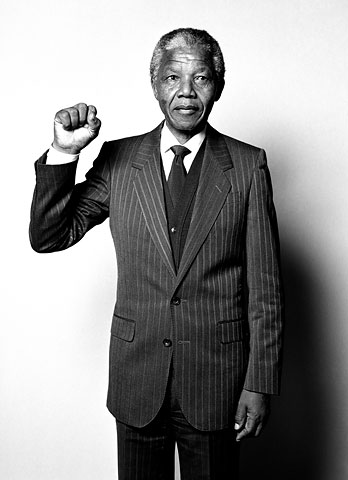 Нельсон Мандела – перший небілий президент ПАР
Виконали учениці 33-ї групи
Кулішова Інна та Клименко Катерина
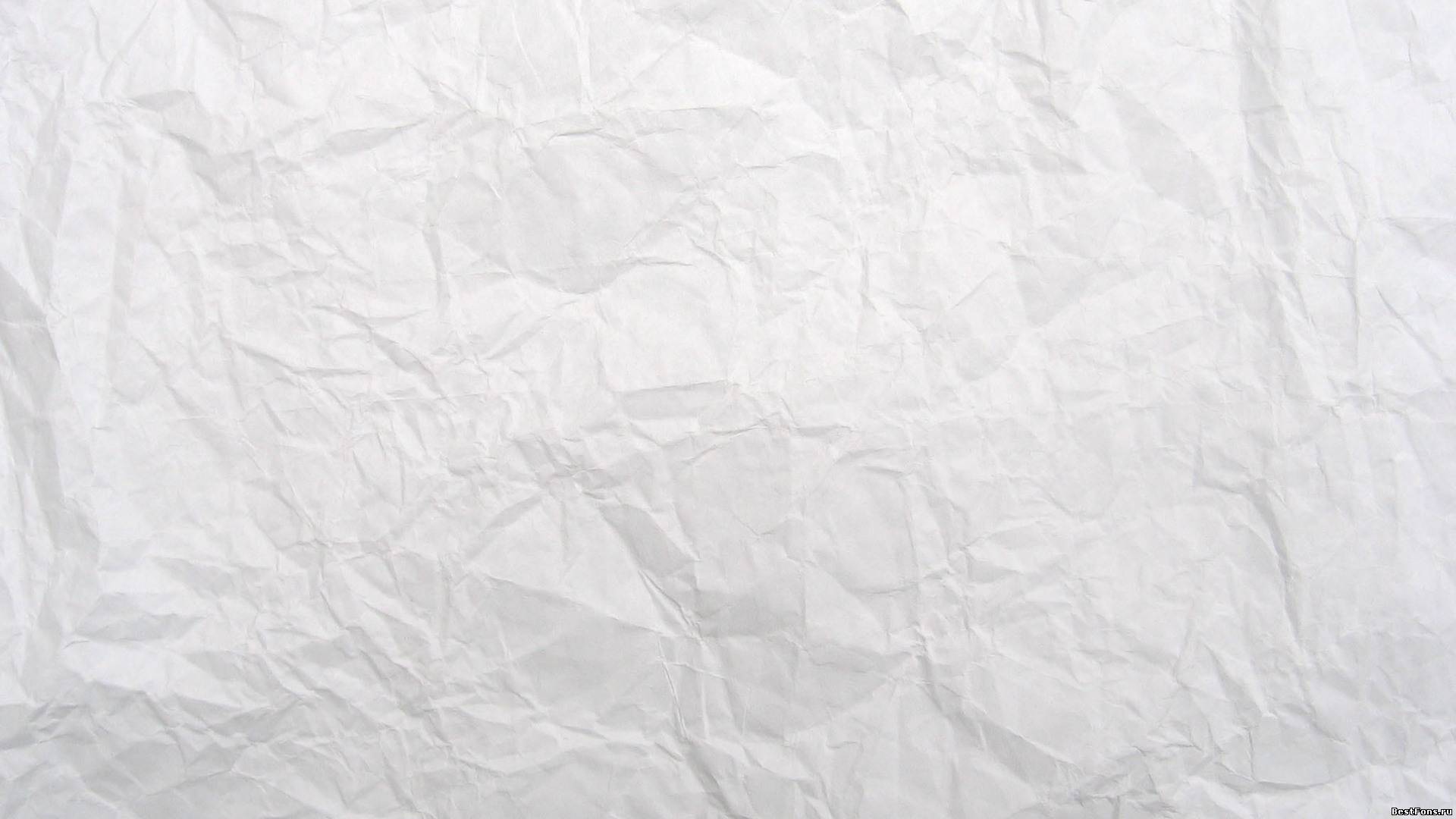 “В світі стільки людського страждання, бідності, злиднів… У ваших руках спробувати зробити цей світ кращим. Це потрібно всім нам…”
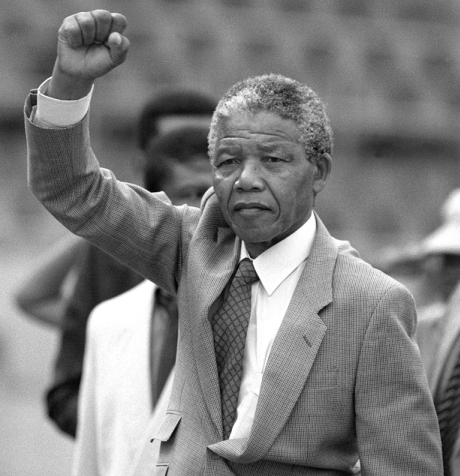 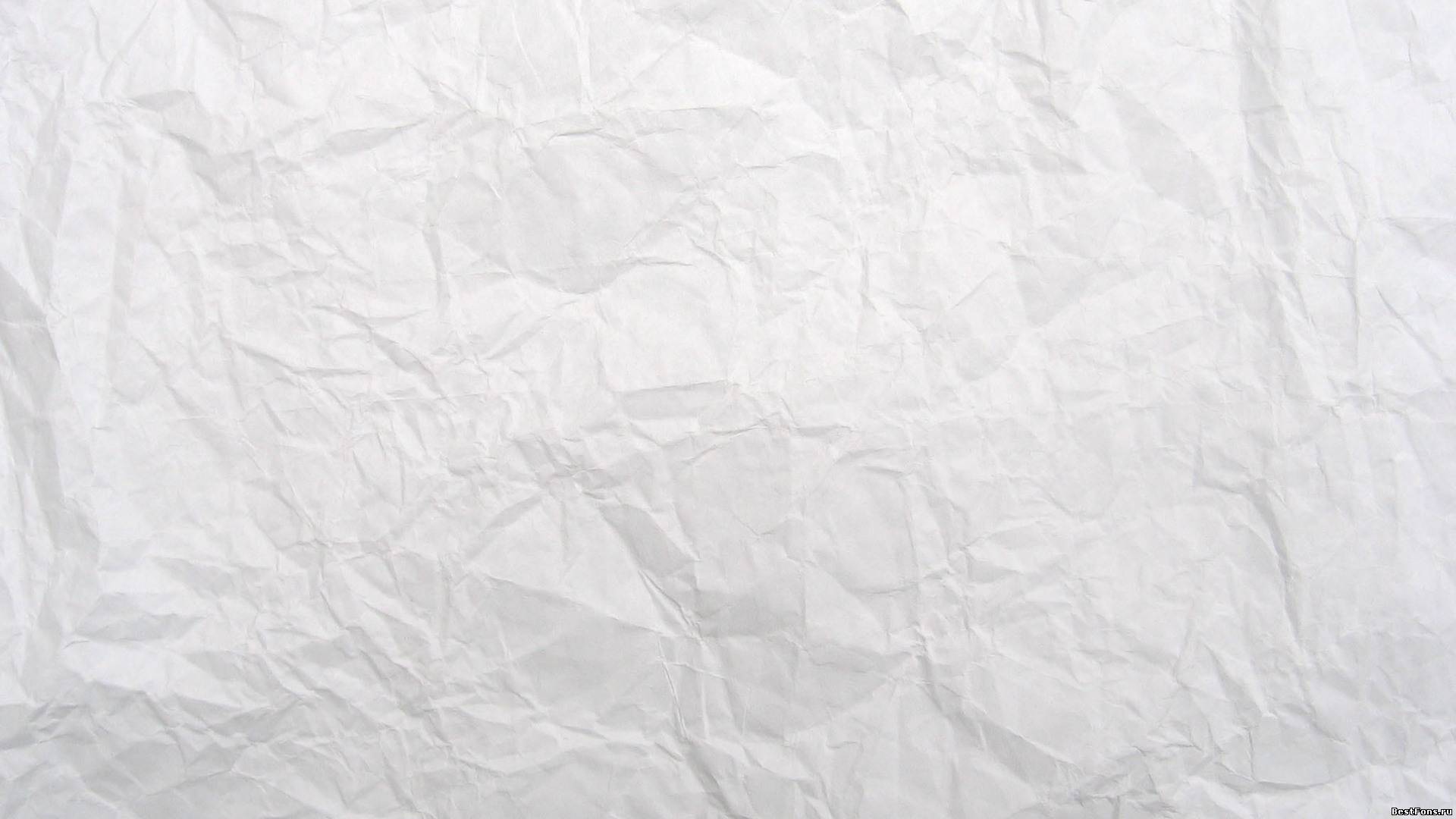 Як стати президентом…
Ще молодим Мандела вирішив  присвятити своє життя боротьбі з апартеїдом -запровадженим в ПАР режимом расової сегрегації.
Під час навчання в коледжі Нельсон Мандела увійшов до складу Африканського національного конгресу. За прикладом Махатми Ганді, методом боротьби із пануванням білої меншини спочатку обрав громадянську непокору.
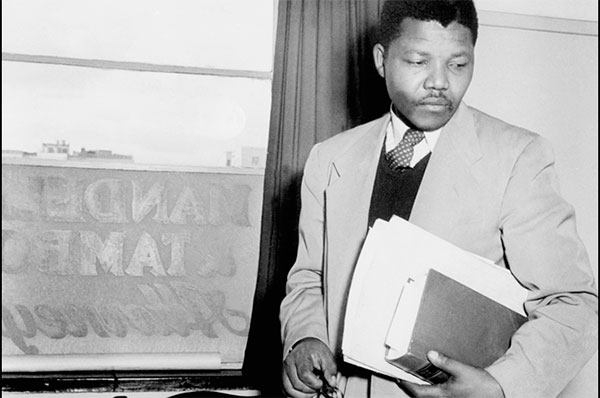 1956 рік. Мандела -один з двох чорношкірих адвокатів країни.
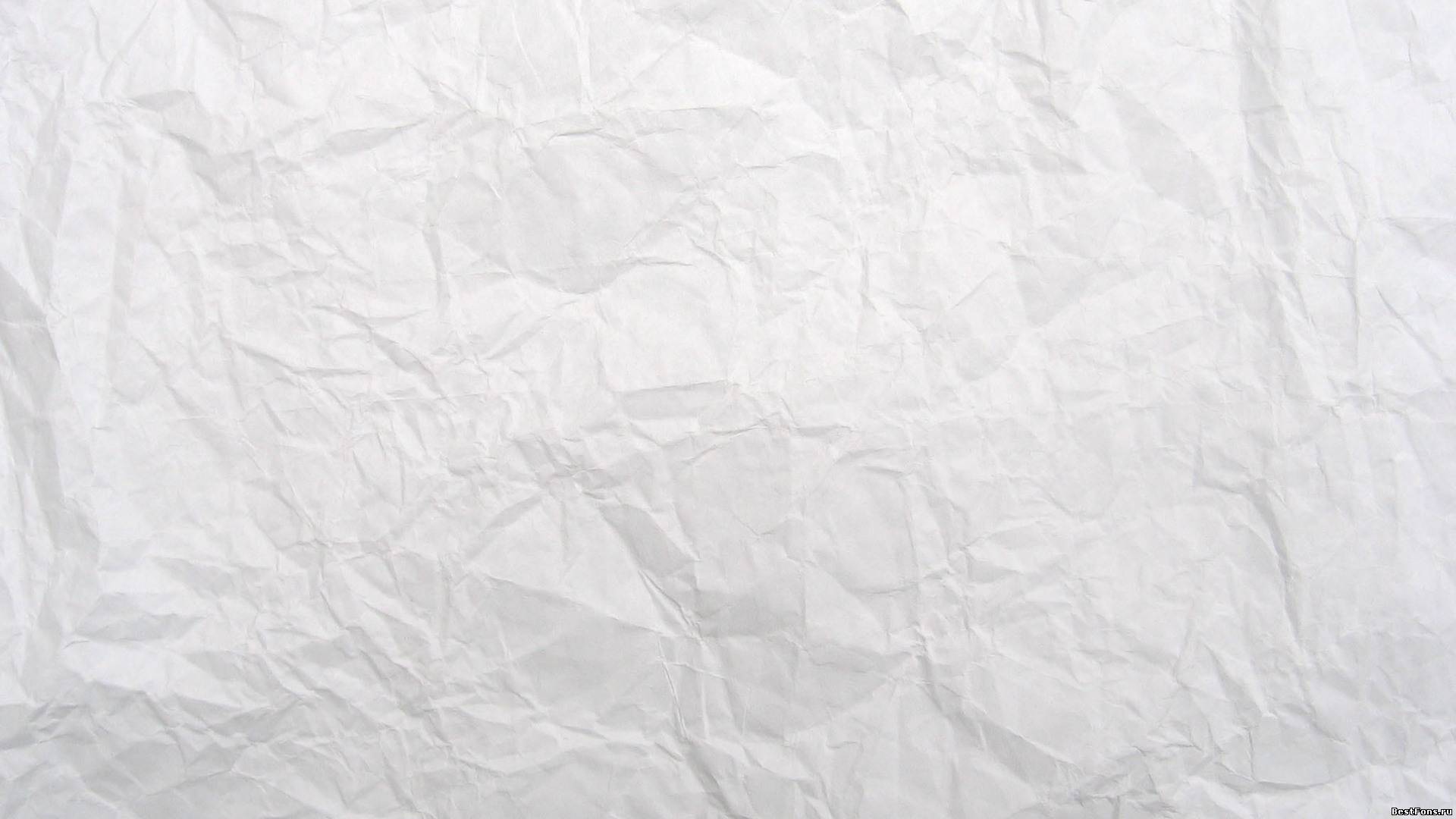 Його і півсотні інших діячівзаарештовуютьза звинуваченняму державній зраді через співпрацю з конгресом.. Однак під тиском міжнародної спільноти звільняють з-під варти. 1960-го Мандела стає на чолі Африканського національного конгресу (АНК).
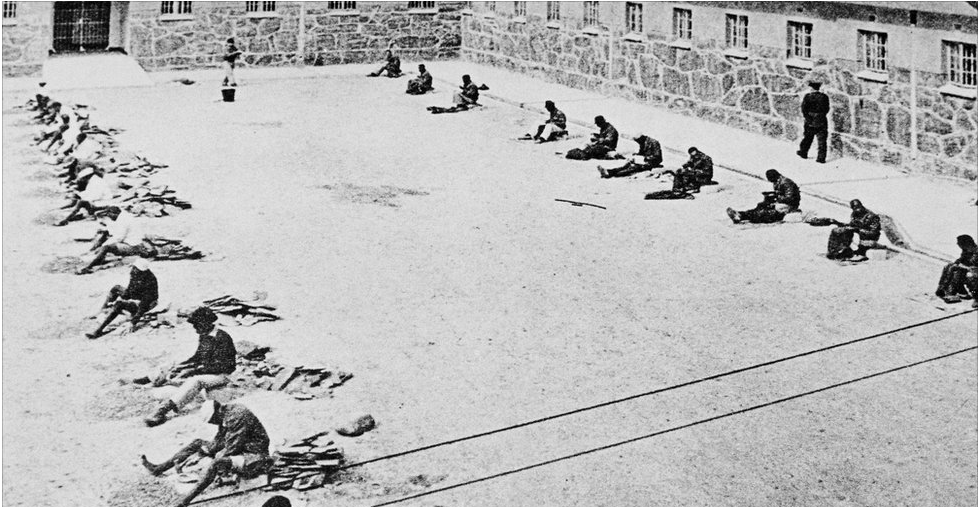 Кампанія непокори триває. Темношкірі мешканці ПАР протестують проти свого становища:палять документи, без яких не мають права виходити на вулицю.
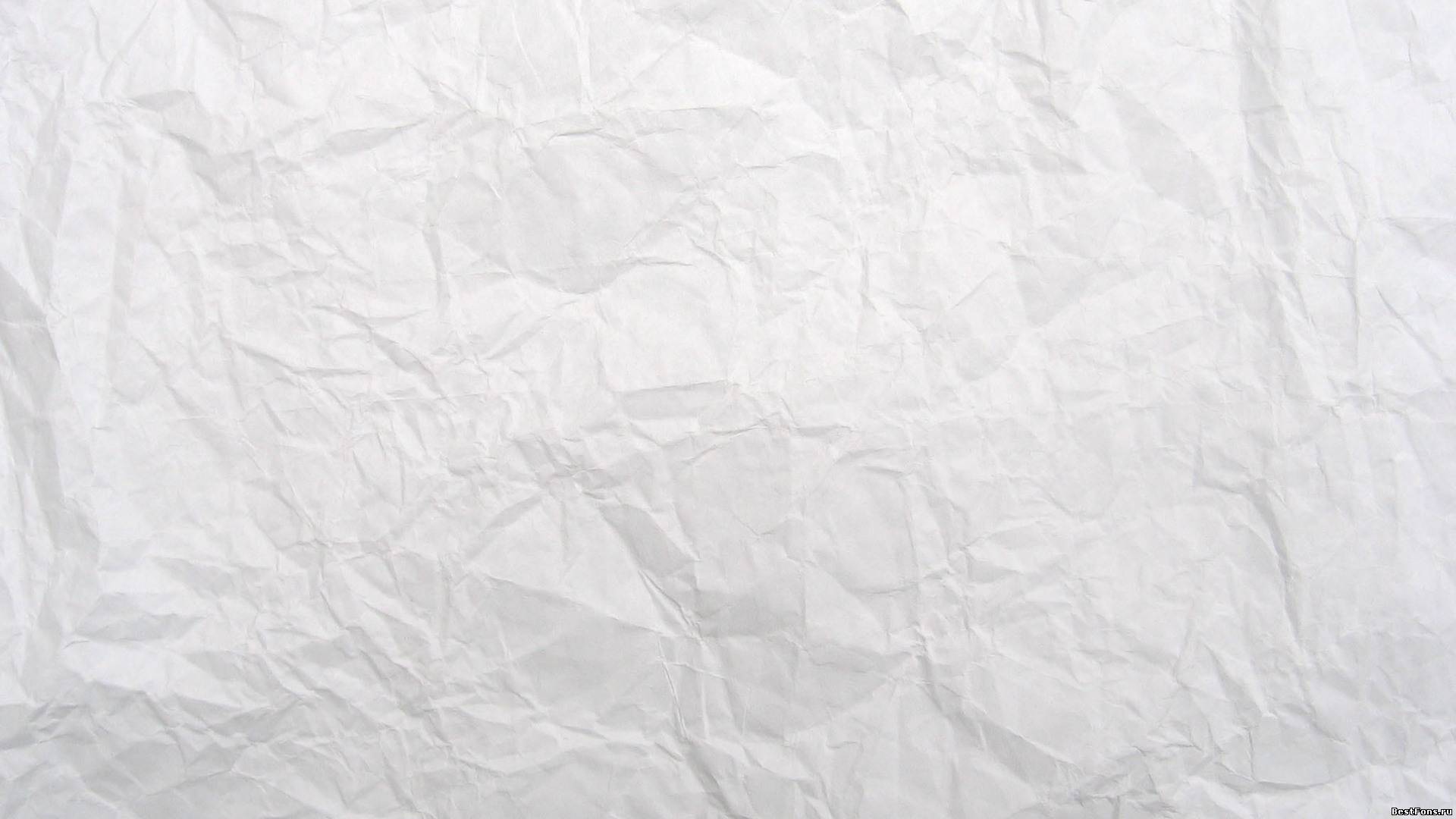 1960-й. Переломний момент в житті Мандели. П‘ятитисячну мирну демонстрацію в Шарлевілі, організовану АНК, обстріляла поліція. Загинуло 69 людей, серед них – 8 жінок і десятеро дітей.
Після цієї трагедії і заборони діяльності Африканського національного конгресу Мандела створює військове відгалуження політичної партії.
1962-гойого зновузаарештовують. Два роки по тому засуджуютьдо довічного ув‘язнення за звинуваченням в організації заколоту.
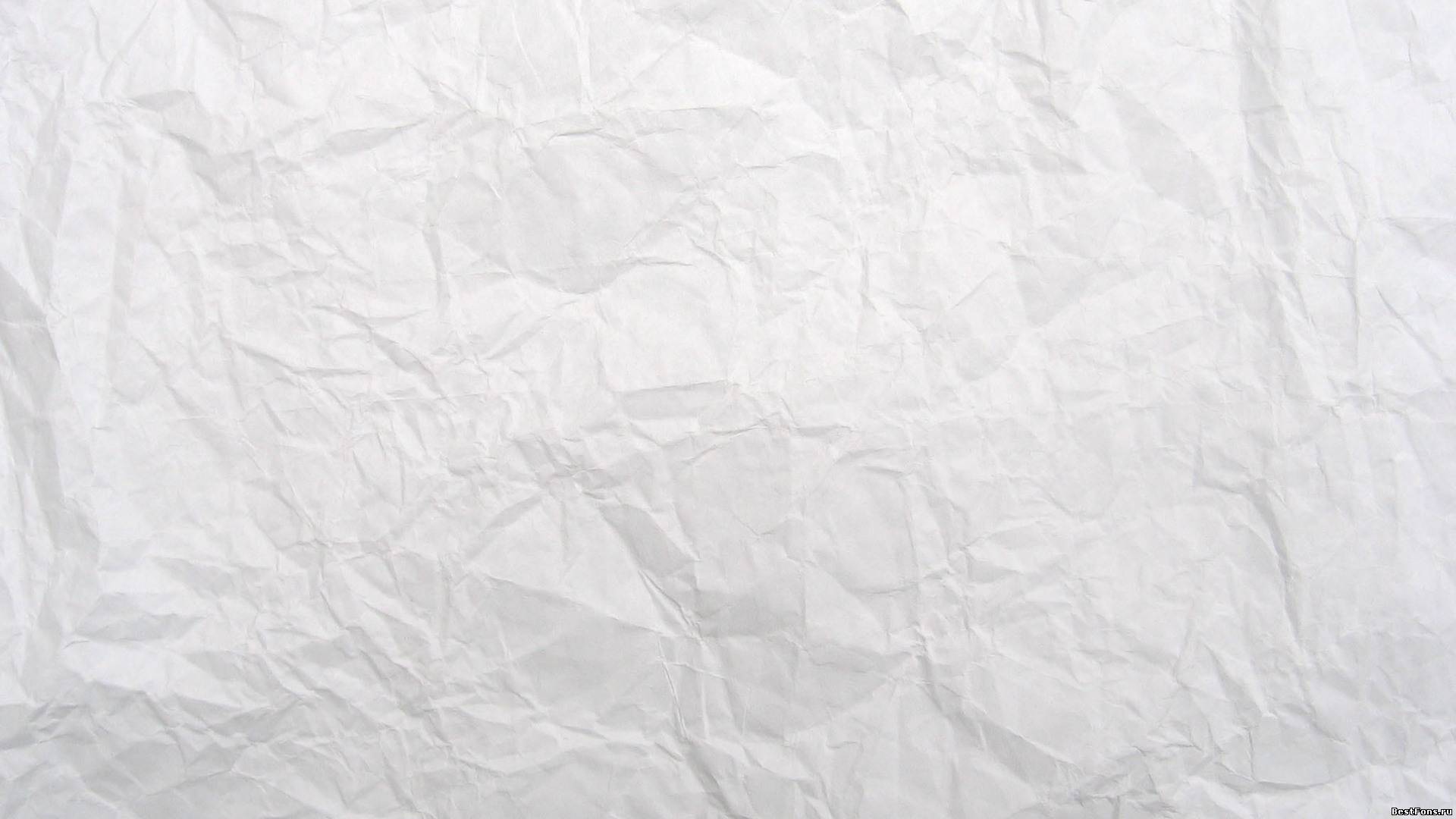 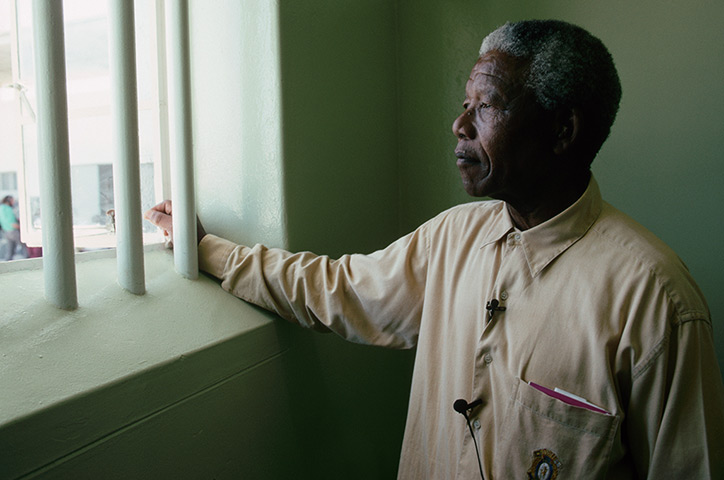 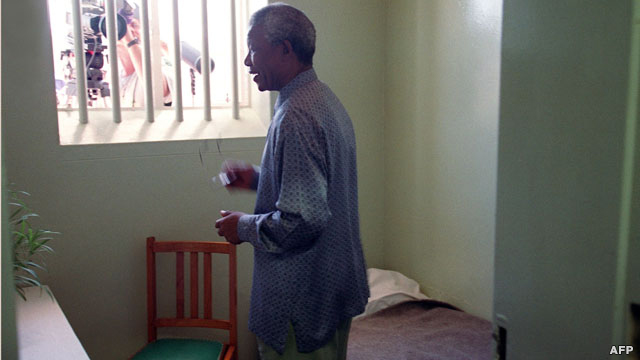 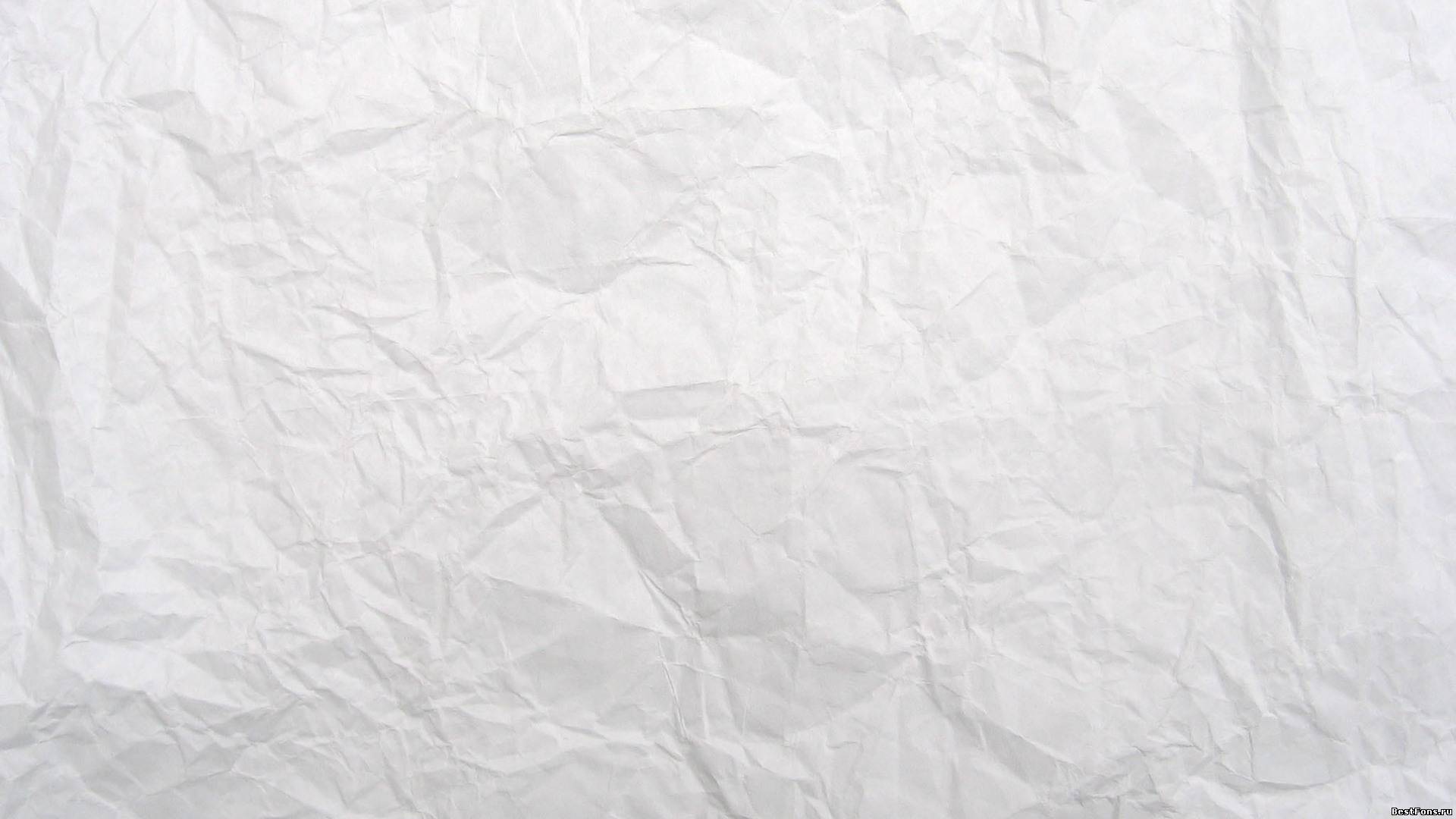 Мандела провів за ґратами 27 років, поки в лютому 1990-го президент ПАР Фредерік де Клерк не повідомив:

“Уряд вирішив повернути свободу Нельсону Манделі без жодних умов.”
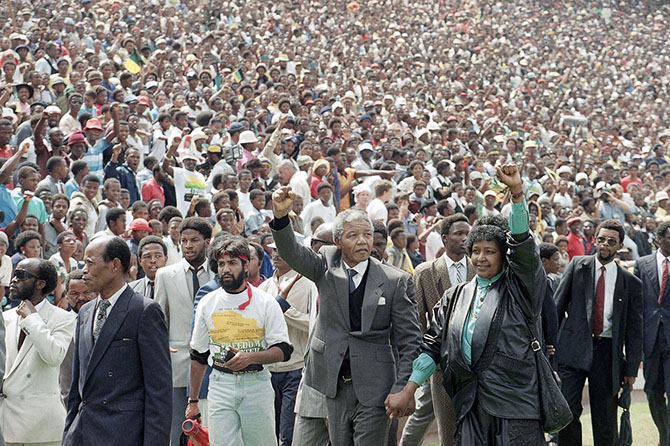 Щойно звільнившись Нельсон Мандела виходить на футбольний стадіон Соуето в Південній Африці, щоб виголосити промову. Його прийшли послухати 120 000 чоловік, 13 лютого 1990 року.
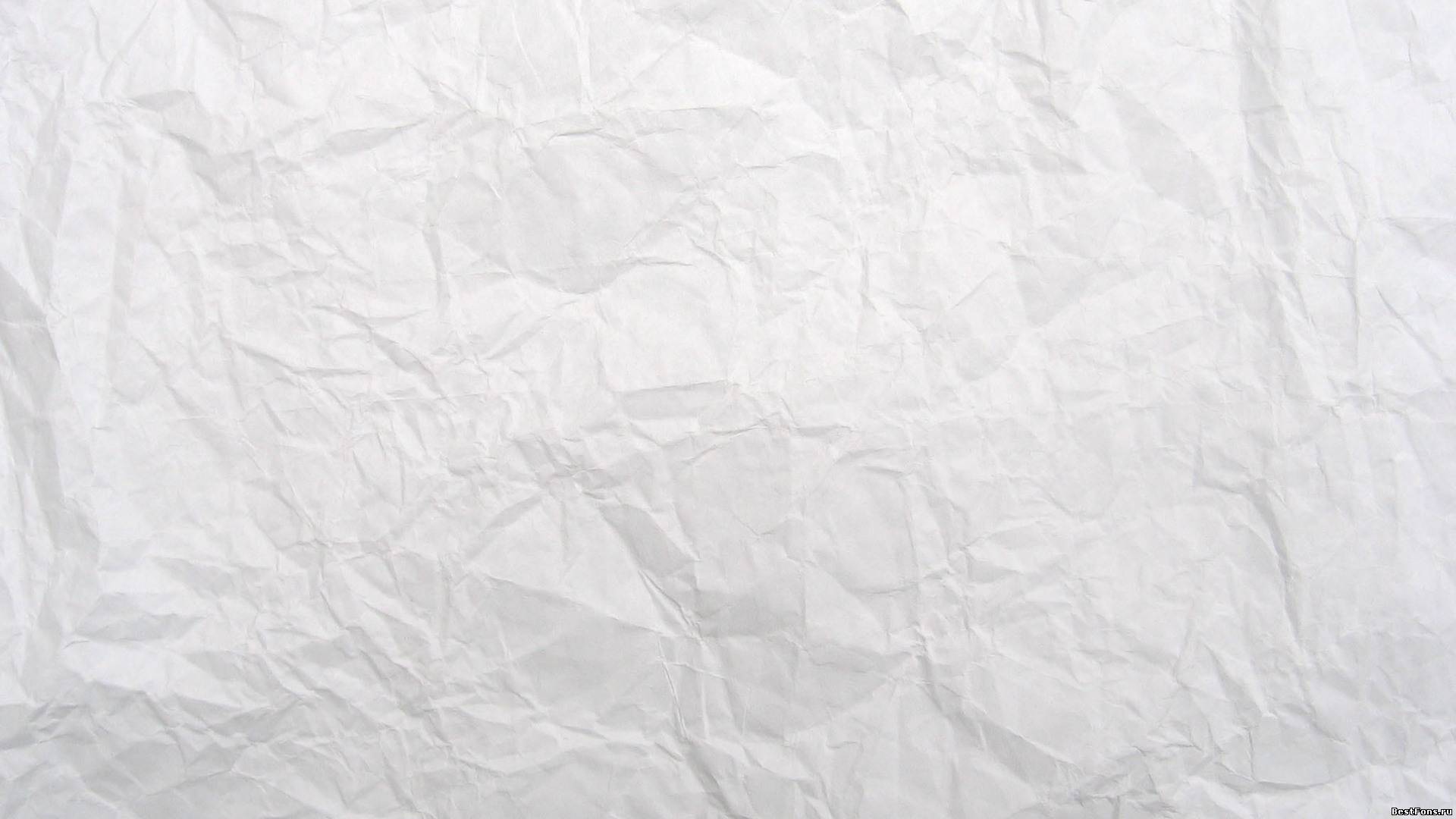 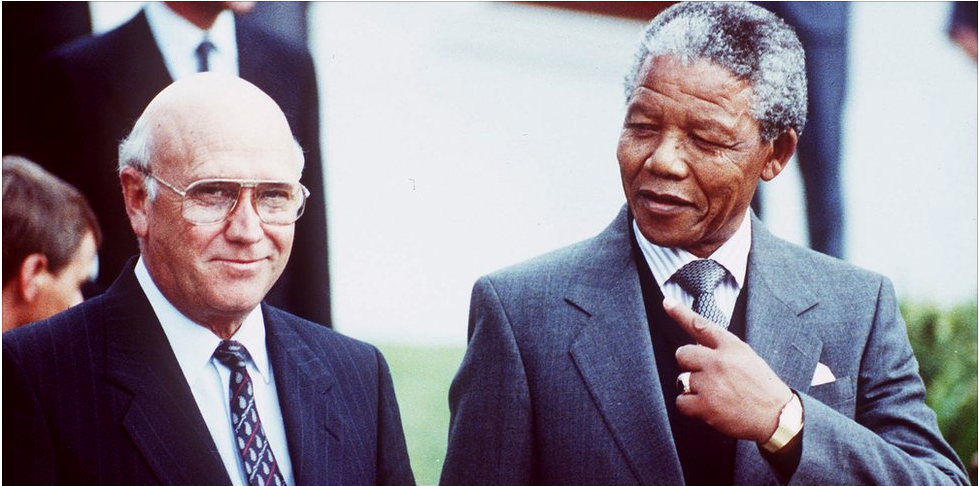 Після виснажливих переговорів президент ПАР Фредерік де Клерка погодився на вибори за схемою "одна - людина, один - голос". 

Обидва у 1993 році спільно отримали Нобелівську премію миру за вклад у боротьбу з апартеїдом.
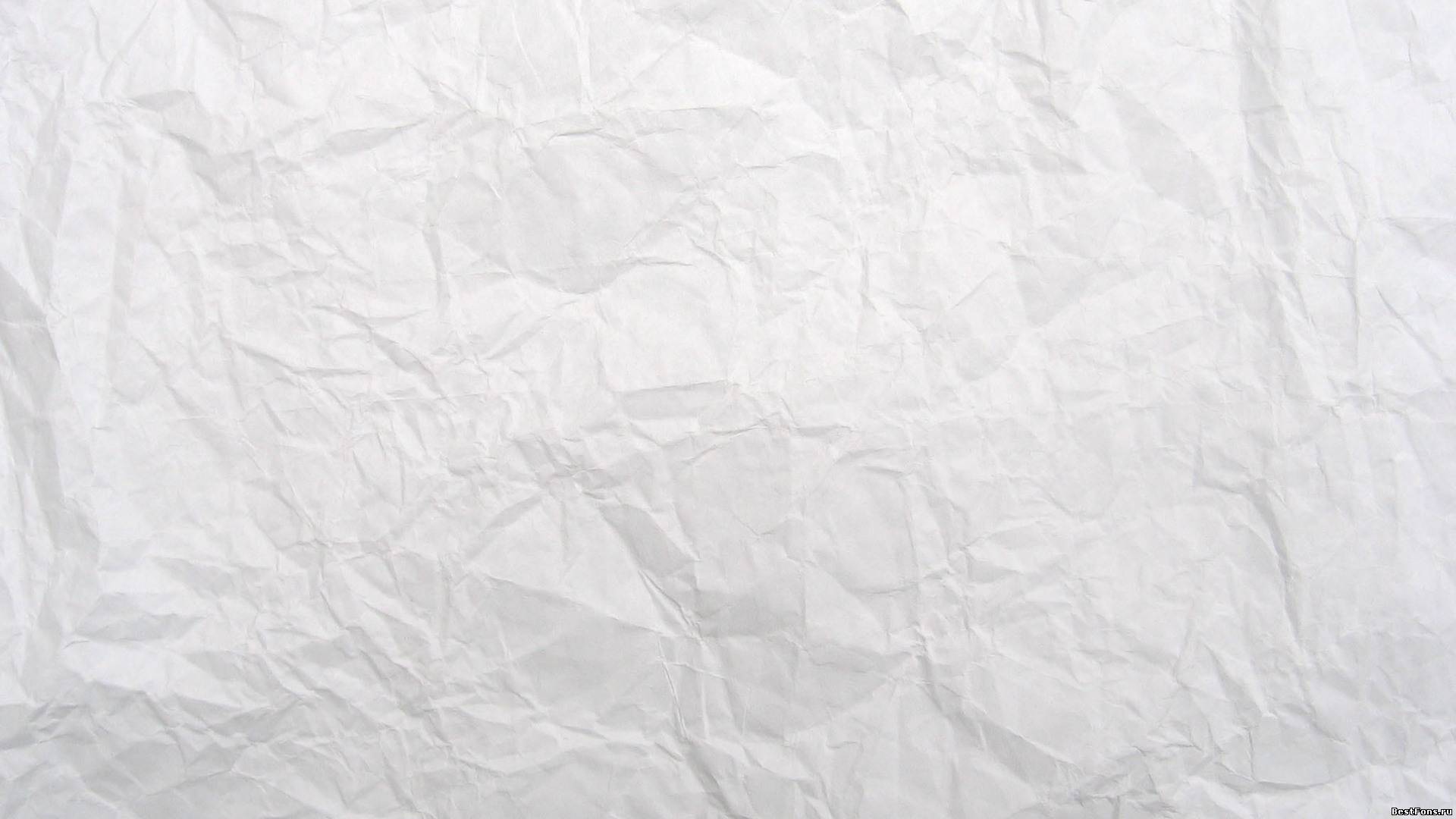 Перші демократичні вибори у Південній Африці відбулися 27 квітня 1994 року. Чорношкірі південноафриканці стояли у довжелезних чергах, аби проголосувати вперше у житті. Африканський національний конгрес отримав абсолютну перемогу, і Нельсон Мандела став першим чорношкірим президентом.
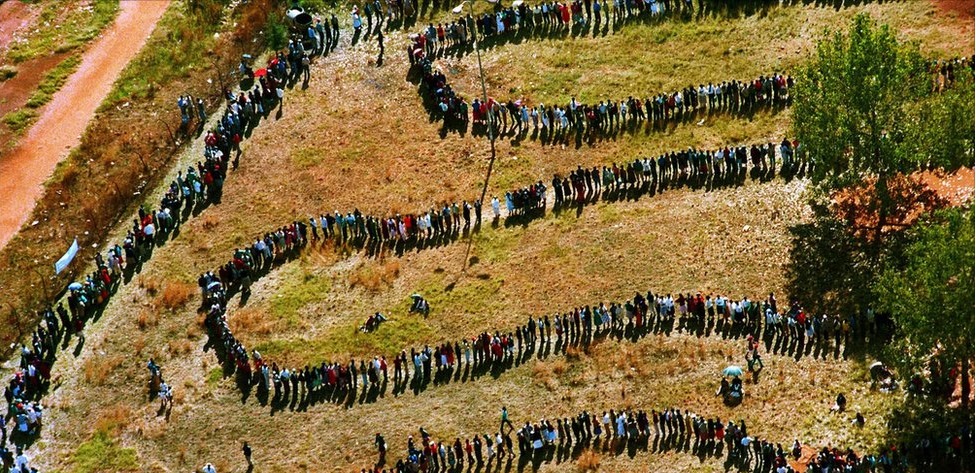 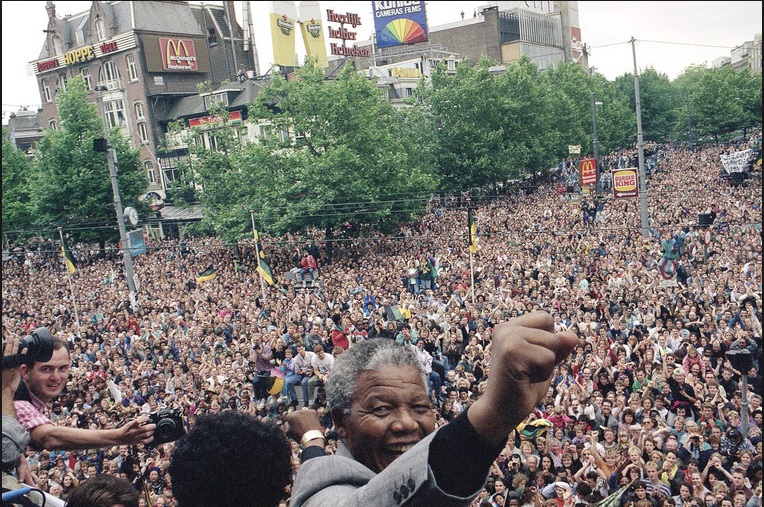 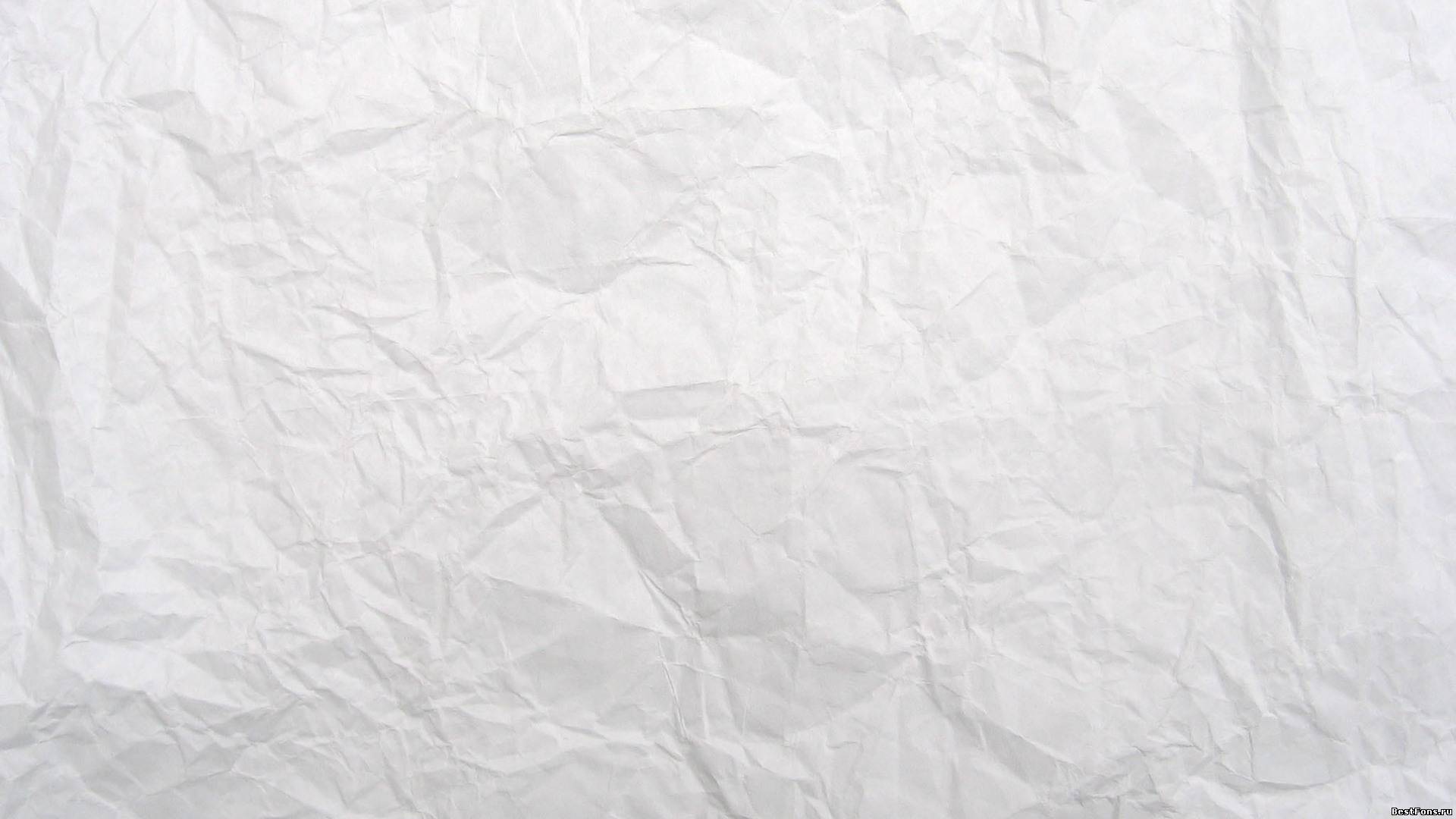 10 травня 1994 Мандела, який очолював АНК, офіційно вступив на посаду Президента ПАР. Лідер Національної партії де Клерк був призначений першим заступником Президента, а Табо Мбекі — другим заступником в уряді національної єдності.
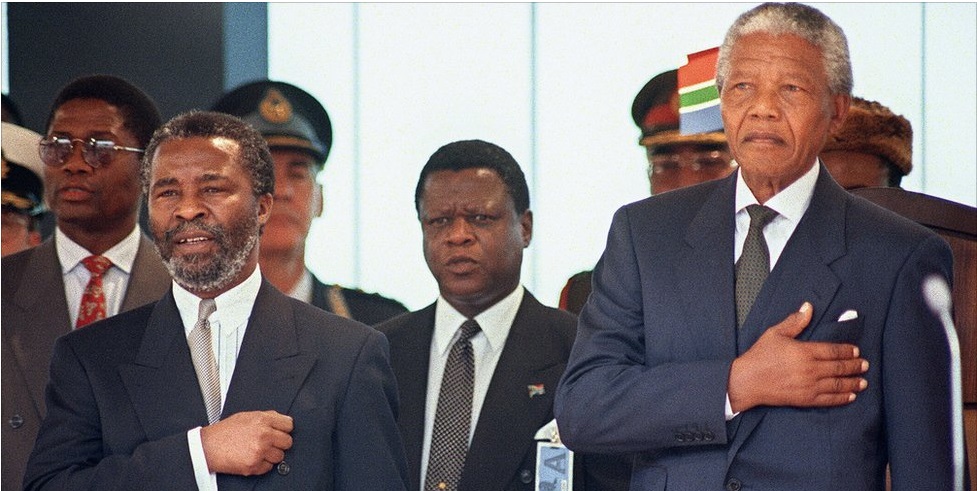 Перебуваючи на посаді Президента ПАР з травня 1994 року по червень 1999 року, Мандела домігся міжнародного визнання за свій внесок у досягнення національного та міжнародного примирення. У 1996 році під його керівництвом була розроблена і прийнята нова конституція Південно-Африканської республіки.
Табо Мбекі
1999-го 81-річний Мандела йде у відставку. Він підтримав обрання на посаду президента Табо Мбекі, який до цього опікувався питаннями економічного розвитку держави.
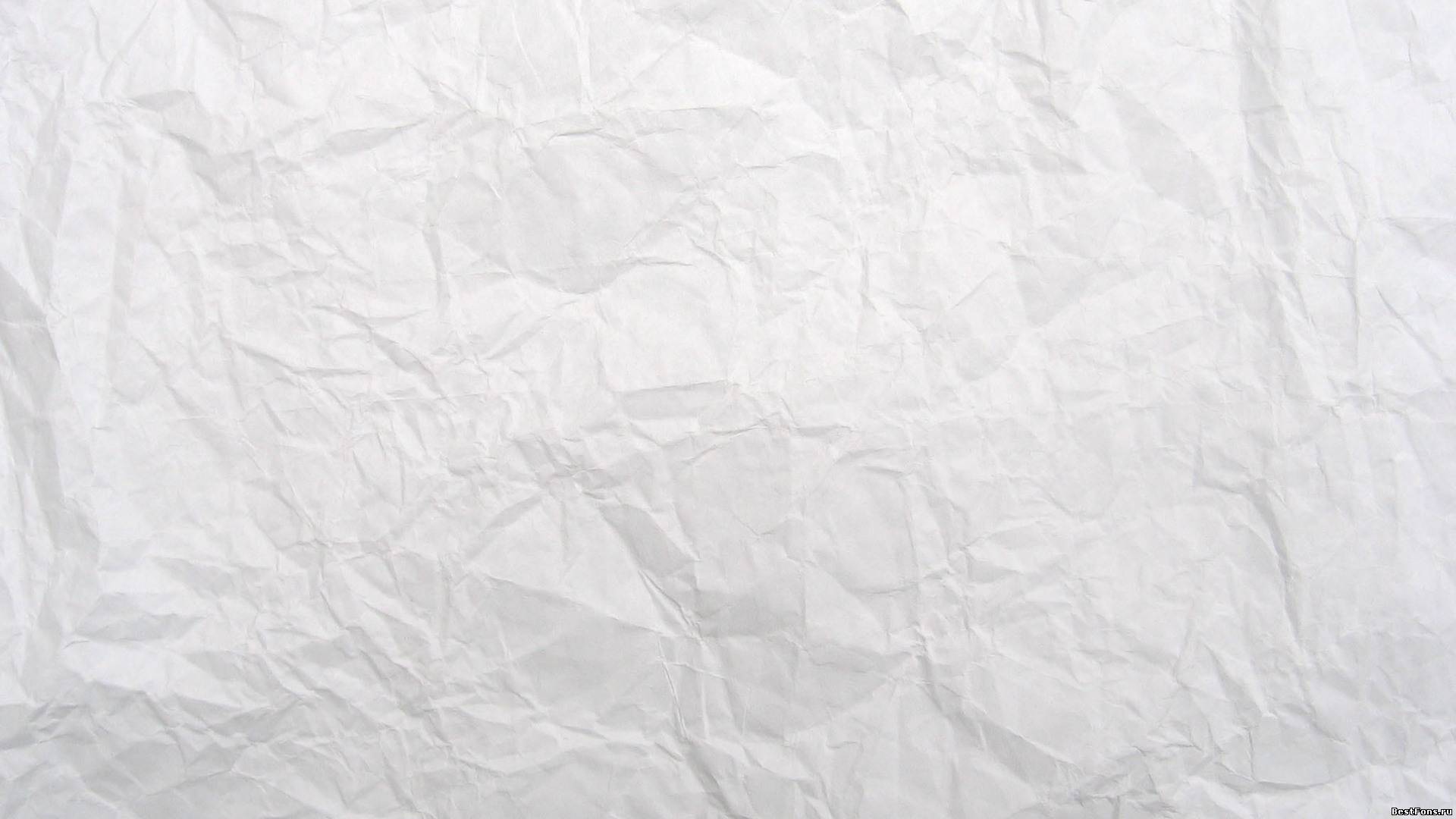 За роки свого перебування на посаді президента Мандела здійснив ряд важливих соціально-економічних реформ, що мали на меті подолання соціальної та економічної нерівності в Південній Африці. Серед ключових заходів періоду його президентства можна виділити:
Введення безкоштовного медичного обслуговування для всіх дітей у віці до шести років, а також для вагітних і годуючих жінок, в державних установах охорони здоров'я;
Введення рівності при виплаті допомоги (в тому числі, допомоги по інвалідності, батьківський капітал і пенсії) незалежно від расової приналежності;
Прийняття Закону про повернення землі, згідно з яким особи, позбавлені власності в результаті прийняття в 1913 році Закону про землі корінних жителів, мали права вимагати повернення землі;
Прийняття в 1996 році Закону про земельну реформу, який захищав права орендарів землі, що проживали і займалися сільським господарством на фермах. За цим законом, орендарі не могли бути позбавлені земельної власності без рішення суду і після досягнення ними 65 років;
Введення грантів на підтримку дітей, спрямованих на боротьбу з дитячою бідністю;
Прийняття Закону про рівність при працевлаштуванні, що скасував дискримінацію за расовою ознакою при влаштуванні на роботу;
Реконструкція та будівництво 500 лікарень;
Будівництво понад 750 000 будинків, в яких заселилися 3 мільйони чоловік;
Забезпечення доступу до води 3 мільйонам чоловік;
Запровадження обов'язкової освіти для африканських дітей віком 6-14 років;
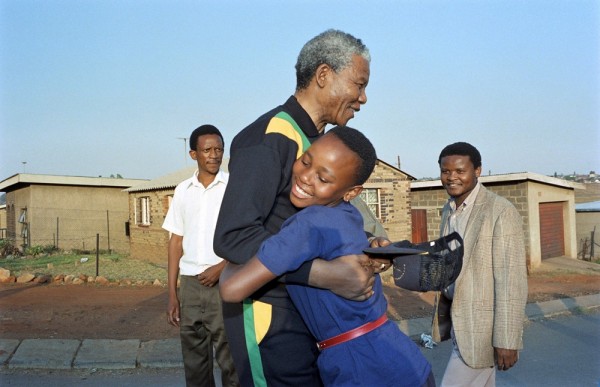 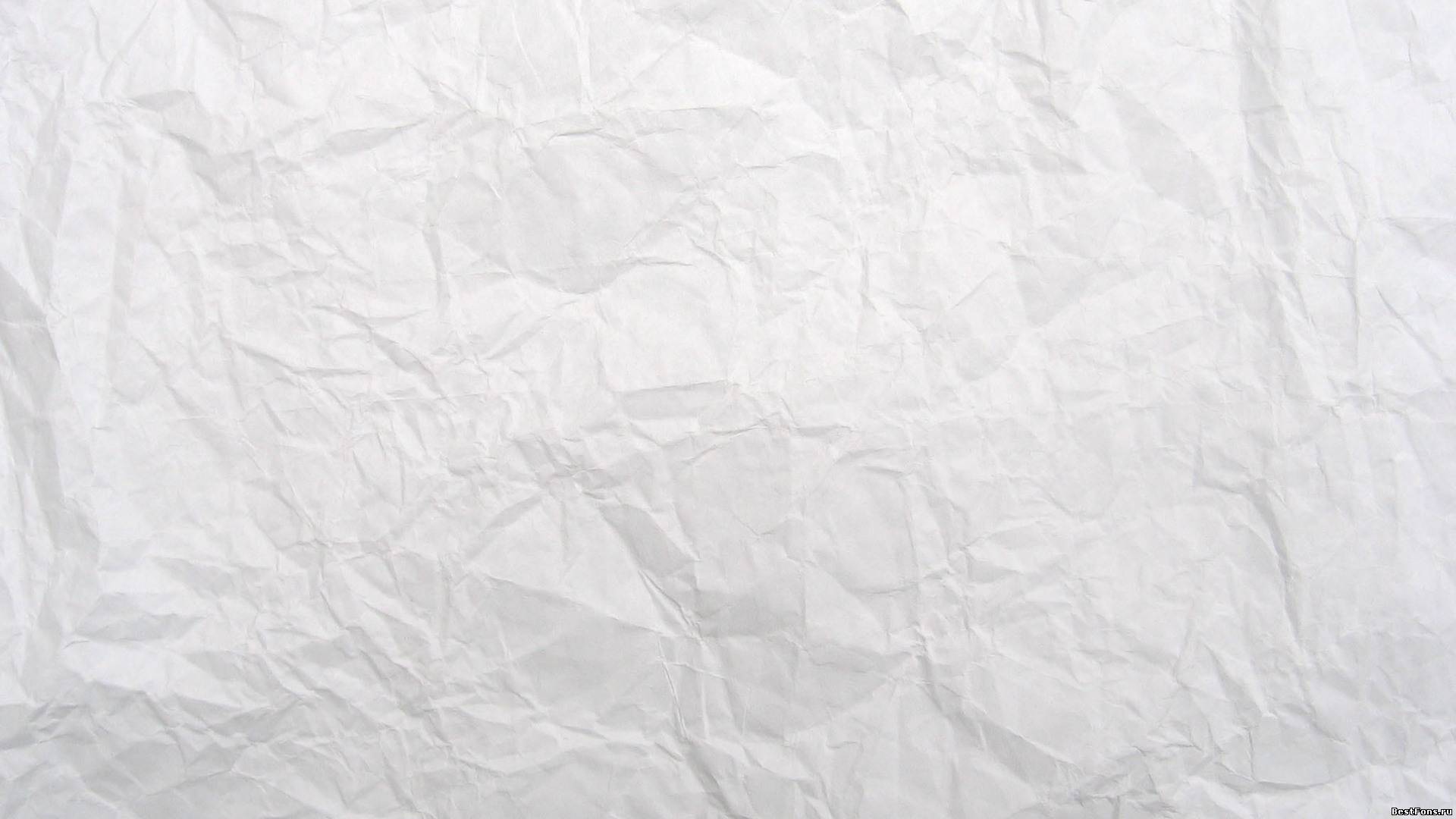 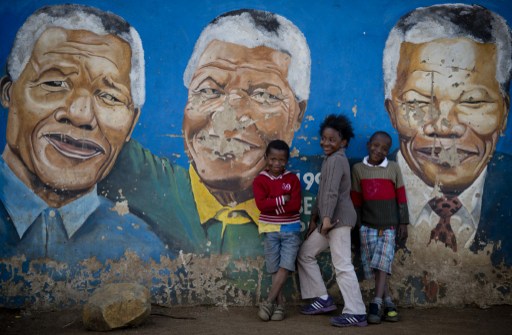 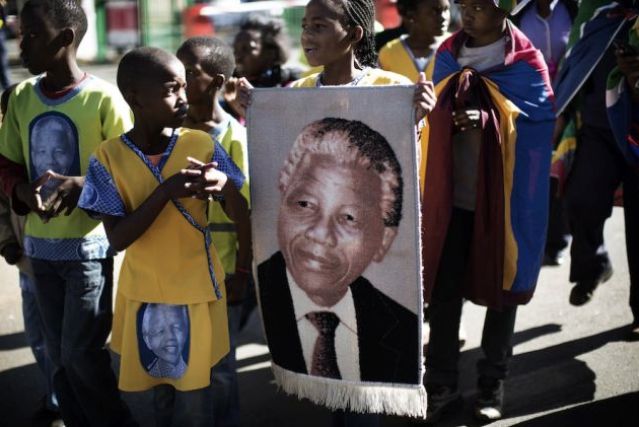 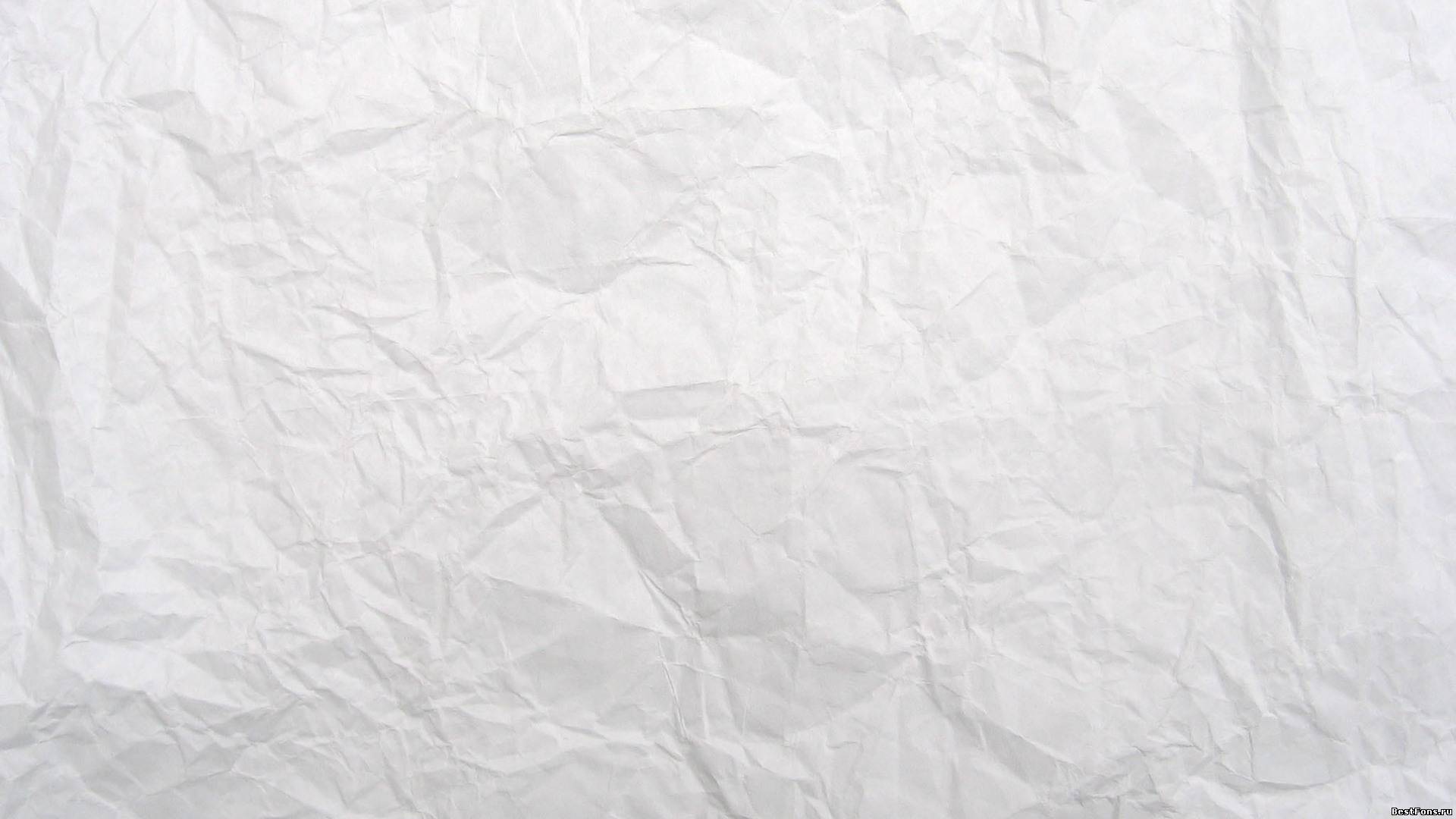 Видатний борець з режимом апартеїду останні роки свого життя провів у лікарнях або під ретельним наглядом медиків. У Мандели були проблеми з легенями, які розпочались у період його ув’язнення, під час якого він захворів туберкульозом.
Нельсон Мандела помер 5 грудня 2013 року у своєму  домі в Йоганнесбурзі.
Причиною смерті першого чорношкірого президента ПАР стало повторення легеневої інфекції.
У пам’яті світової спільноти Мандела назавжди залишиться борцем за людські права, ідеологом свободи та рівності.
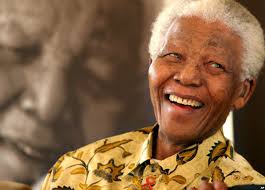 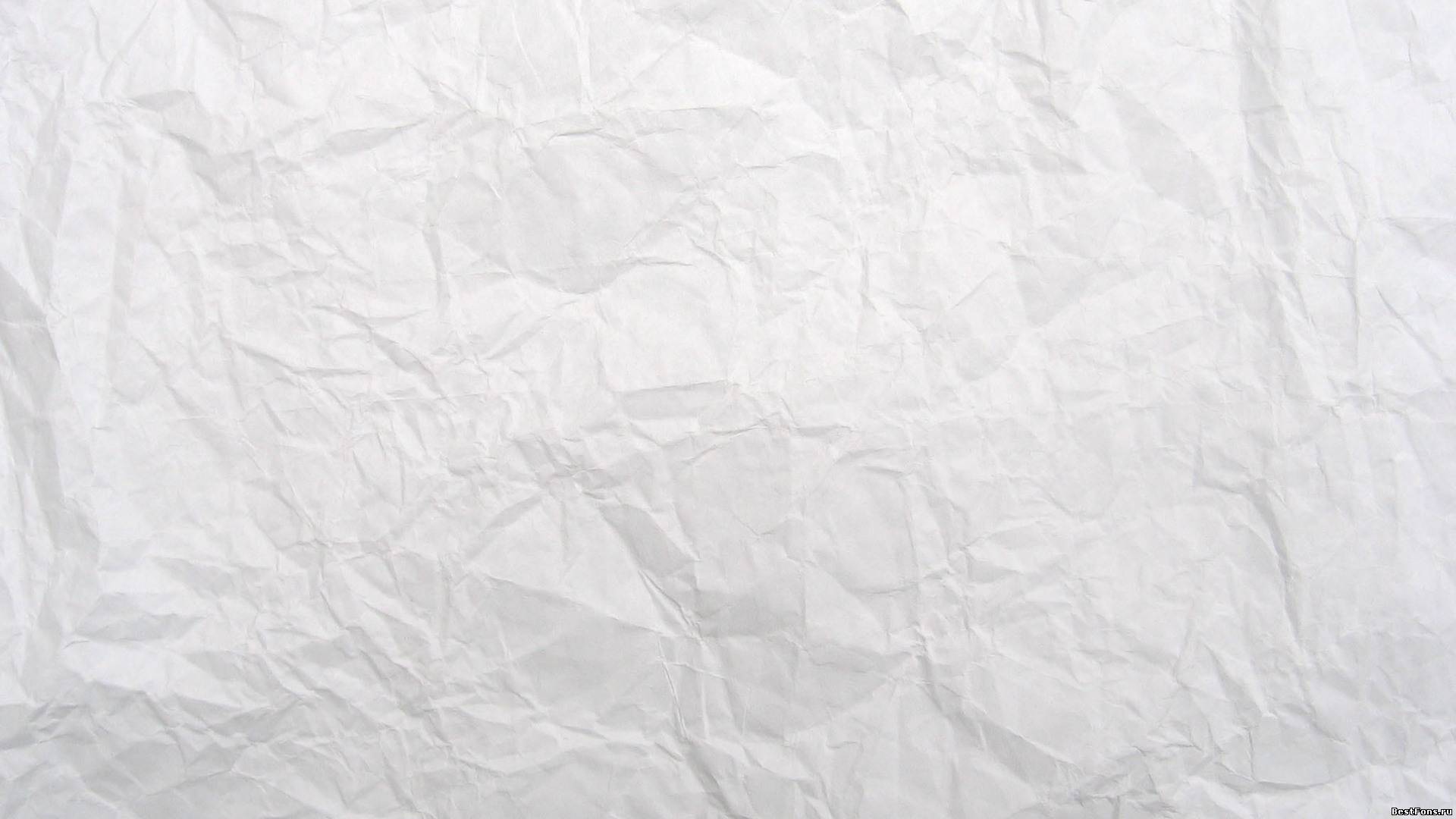 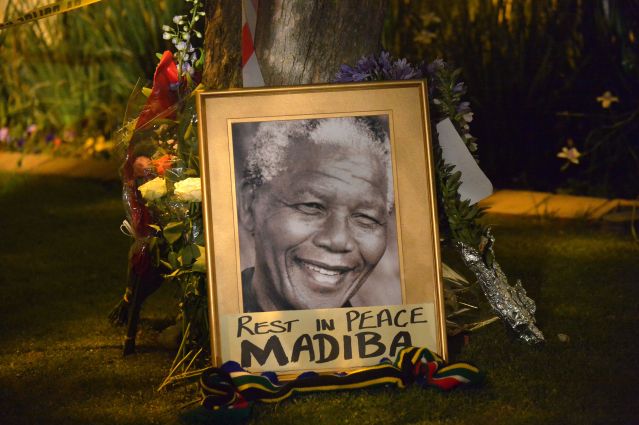 “Я щасливий, що зміг прожити стільки років. Сподіваюсь, що багато південноафриканців, інші люди житимуть теж довго, і що вони відчують стільки ж любові, скільки відчув її я.”